震動中有平安
耶穌復活後向人顯現時的第一句話

太 28:9 忽然，耶穌遇見她們，說：「願你們平安！」她們就上前抱住他的腳拜他。
約 20:19-21  那日（就是七日的第一日）晚上，門徒所在的地方，因怕猶太人，門都關了。耶穌來，站在當中，對他們說：「願你們平安！」說了這話，就把手和肋旁指給他們看。門徒看見主，就喜樂了。耶穌又對他們說：「願你們平安！父怎樣差遣了我，我也照樣差遣你們。」
耶穌復活後向懷疑的多馬顯現
約 20:26-29 過了八日，門徒又在屋裡，多馬也和他們同在，門都關了。耶穌來，站在當中說：「願你們平安！」就對多馬說：「伸過你的指頭來，摸（原文是看）我的手；伸出你的手來，探入我的肋旁。不要疑惑，總要信！」多馬說：「我的主！我的神！」耶穌對他說：「你因看見了我才信；那沒有看見就信的有福了。」
耶穌復活後向憂愁離去的門徒顯現
路24:13-33 正當那日，門徒中有兩個人往一個村子去；這村子名叫以馬忤斯，離耶路撒冷約有二十五里。他們彼此談論所遇見的這一切事。正談論相問的時候，耶穌親自就近他們，和他們同行；…… 耶穌對他們說：「你們走路彼此談論的是甚麼事呢？」他們就站住，臉上帶著愁容…… 他們說：「就是拿撒勒人耶穌的事。他是個先知，在神和眾百姓面前，說話行事都有大能。祭司長和我們的官府竟把他解去，定了死罪，釘在十字架上。但我們素來所盼望、要贖以色列民的就是他！不但如此，而且這事成就，現在已經三天了。…… 他們就立時起身，回耶路撒冷去 ……
平安的希伯來文是 Shalom，希臘文：Eirene
 與神和好，內心的平靜和美，毫無掛慮。
 和平－不希望遇到困難或沒有戰爭； 
 和諧，完整，健康的家庭關係和人際關係。
 身體的健康，福利和安全；
  完美的幸福，人在凡事上達到最高、至善的地步。
 「平安」在聖經另外一個解釋是「連接在一起」。指與神有完美連結的時候，人就會有平安。
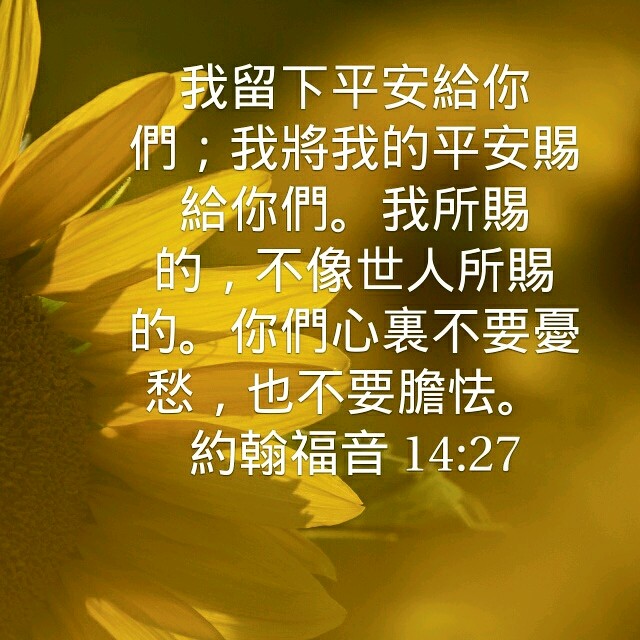 基督所賜的平安

約 14:27 我留下平安給你們；我將我的平安賜給你們。我所賜的，不像世人所賜的。你們心裡不要憂愁，也不要膽怯。

約 16:33 我將這些事告訴你們，是要叫你們在我裡面有平安。在世上，你們有苦難；但你們可以放心，我已經勝了世界。」
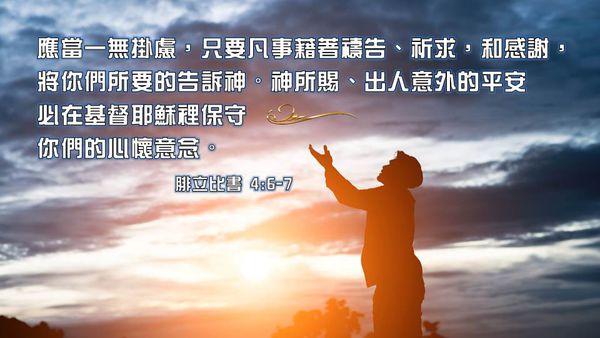 爭戰勝過膽怯，懼怕
賽 41:13 因為我耶和華─你的神必攙扶你的右手，對你說：不要害怕！我必幫助你。

賽 41:10-12  你不要害怕，因為我與你同在；不要驚惶，因為我是你的神。我必堅固你，我必幫助你；我必用我公義的右手扶持你。凡向你發怒的必都抱愧蒙羞；與你相爭的必如無有，並要滅亡。與你爭競的，你要找他們也找不著；與你爭戰的必如無有，成為虛無。
持續的相信

帖後 3:16 願賜平安的主隨時隨事親自給你們平安！願主常與你們眾人同在！
基督的寶血

羅 5:9-10  現在我們既靠著他的血稱義，就更要藉著他免去神的忿怒。因為我們作仇敵的時候，且藉著　神兒子的死，得與神和好；既已和好，就更要因他的生得救了。
聖靈的工作及果子

羅 8:5-6 因為，隨從肉體的人體貼肉體的事；隨從聖靈的人體貼聖靈的事。體貼肉體的，就是死；體貼聖靈的，乃是生命、平安。